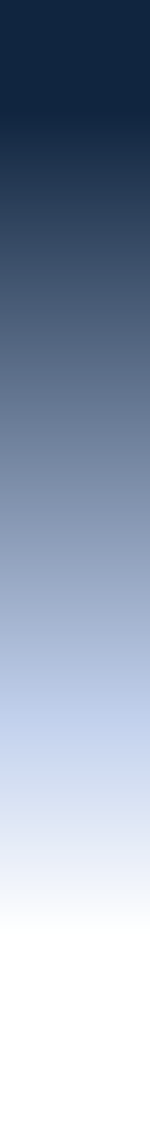 United States Public Health Service
HSPAC SUBCOMMITTEE
CERTIFICATE OF APPRECIATON
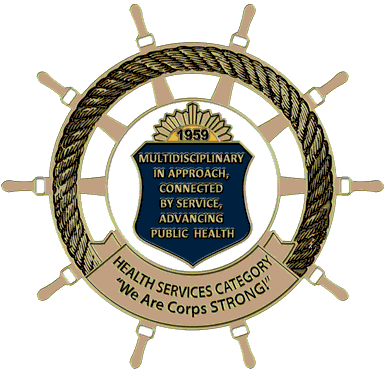 RANK First Last Name
Is presented this certificate of appreciation in recognition of their dedicated service,
and commitment as an 
Active Participant of the HSPAC Name Subcommittee

2019 Operational Year
________________________________________________________
RANK First Last
Chair, 2019 HSPAC Name Subcommittee
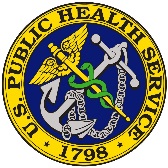 Multidisciplinary in Approach, Connected by Service, Advancing Public Health 
#WeAreCorpsSTRONG
[Speaker Notes: HSPAC Subcommittee Template for Active Participants
This certificate to be given out with the approval of the HSPAC Subcommittee Chair ONLY
Requires Subcommittee Chair’s signature
Given to Subcommittee active participants (ONLY)
Given at the discretion of the Subcommittee Chair]